The EAC Regional Policy On Intellectual Property
IP and policies orientation to support start-up growth
Muyambi Fortunate
Ag. Executive Secretary
1
[Speaker Notes: Thank you for providing this opportunity for me to be here. My talk will focus on the role of the new EAST Commission in engineering development and its approach to create sustainable value]
Introduction
The EAC Partner States as members of the World Trade Organization (WTO) are obliged to comply with the Agreement on Trade Related Aspects of Intellectual Property Rights (TRIPs Agreement). 

EAC partner states have recognized the importance of using science, technology and innovation to achieve sustainable growth through the EAC Vision 2050.

Protection of IP creates incentive for more knowledge and technology generation as scientists and other creators are recognized and rewarded.
2
[Speaker Notes: Thank you for providing this opportunity for me to be here. My talk will focus on the role of the new EAST Commission in engineering development and its approach to create sustainable value]
IP Policy Development Process
Assessment of the current IP situation in the EAC, through a combination of Participatory Analytical Techniques (PAT) of consultation

Compilation and analysis of primary (survey) and secondary (literature review) information/data captured from a comprehensive assessment of IP situation in Partner States, 

Benchmark review of IP ecosystems in other regional and international communities for purposes of benchmarking the prevailing situation in the EAC.

Preparation and submission of Report on the status of the IP situation in the EAC region;
3
[Speaker Notes: Thank you for providing this opportunity for me to be here. My talk will focus on the role of the new EAST Commission in engineering development and its approach to create sustainable value]
IP Policy Development Process
Preparation of EAC Regional IP Status Report and Draft EAC Regional IP Policy.

 Submission of EAC Regional IP Status Report and Draft EAC Regional IP Policy to EASTECO management; 

Presentation of Draft EAC Regional IP Policy to stakeholders at Regional Validation Workshop convened by EASTECO management;

Draft EAC Regional IP Policy  reviewed by ARIPO

Preparation and submission of Final EAC Regional IP Policy to EASTECO management.

EAC Regional IP Policy approved by EAC Council of Ministers
4
[Speaker Notes: Thank you for providing this opportunity for me to be here. My talk will focus on the role of the new EAST Commission in engineering development and its approach to create sustainable value]
The Policy Vision and Mission
Mission: To create a robust and dynamic IP environment that fosters social economic development.

 
Vision: A socio-economically transformed community that harnesses creativity for knowledge development and technological advancement.
5
[Speaker Notes: Thank you for providing this opportunity for me to be here. My talk will focus on the role of the new EAST Commission in engineering development and its approach to create sustainable value]
The Policy Statement
Each of the Policy objectives has 
Policy Statement 
Strategies
Key Actions
6
[Speaker Notes: Thank you for providing this opportunity for me to be here. My talk will focus on the role of the new EAST Commission in engineering development and its approach to create sustainable value]
The Policy Objectives
The overall objective of the EAC Regional IP Policy is to create a dynamic, vibrant and balanced IP system in EAC partner states. 

The Regional IP Policy strategic objectives:
To enhance infrastructure capacity for the generation, protection and exploitation of IP assets and enforcement of IP rights in the EAC, 
To enhance human resource capacity for the generation, protection, exploitation and enforcement of IP in the EAC, 
To foster a conducive environment for utilization of the IP system in the EAC and 
To promote IP-driven Local technology development, Transfer, adaptation and exploitation in the EAC.
7
[Speaker Notes: Thank you for providing this opportunity for me to be here. My talk will focus on the role of the new EAST Commission in engineering development and its approach to create sustainable value]
Intellectual Property Strategies For Startups Growth
Intellectual property issues often are among the most important considerations that a technology startup will encounter. 

A startup will face numerous issues involving developing a product, hiring qualified employees, raising capital, and more. With all of these issues, intellectual property can feel distracting, expensive, or contrary to the goals of just getting a product to market before someone else does.

However, intellectual property is often the most valuable asset of a startup. Protecting intellectual property can be essential to obtaining venture capital funding or preventing competitors from unfairly competing with you.
8
[Speaker Notes: Thank you for providing this opportunity for me to be here. My talk will focus on the role of the new EAST Commission in engineering development and its approach to create sustainable value]
10 Intellectual Property Strategies For Startups Growth
Keep your employment work separate from your new idea

Don’t let other people claim ownership of your IP or your company

Have contributors assign their IP to the company

Evaluate your core assets and decide on the type of IP protection you need

Make sure you have a great name
9
[Speaker Notes: Thank you for providing this opportunity for me to be here. My talk will focus on the role of the new EAST Commission in engineering development and its approach to create sustainable value]
10 Intellectual Property Strategies For Startups Growth
6. Patent strategy should be cost-effective and not avoided

7. Consider a global patent strategy, including China

8. Take care in using open source software

9. Only litigate IP disputes out of principle in rare cases

10. Be careful in hiring new employees
10
[Speaker Notes: Thank you for providing this opportunity for me to be here. My talk will focus on the role of the new EAST Commission in engineering development and its approach to create sustainable value]
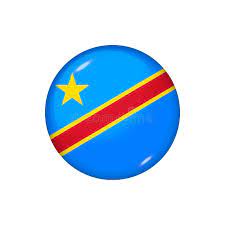 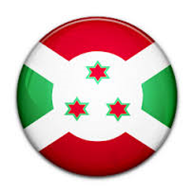 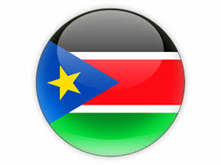 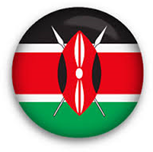 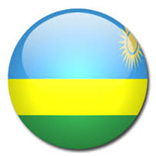 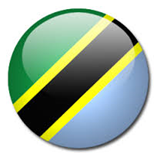 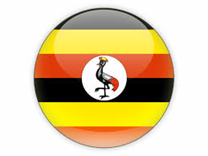 Thank you

Merci

Asanteni
11